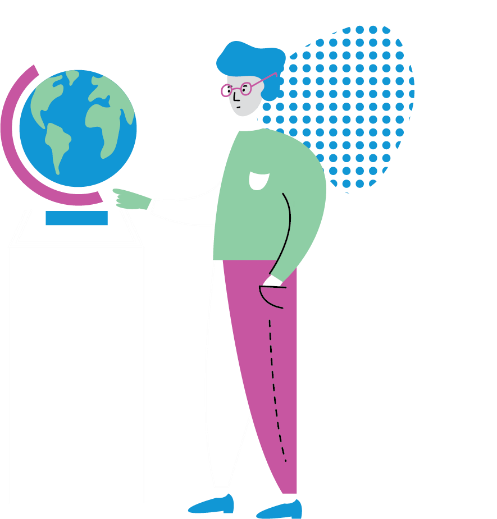 Разбор заданий регионального этапа Всероссийской олимпиады школьников по географии 2024-2025 гг.
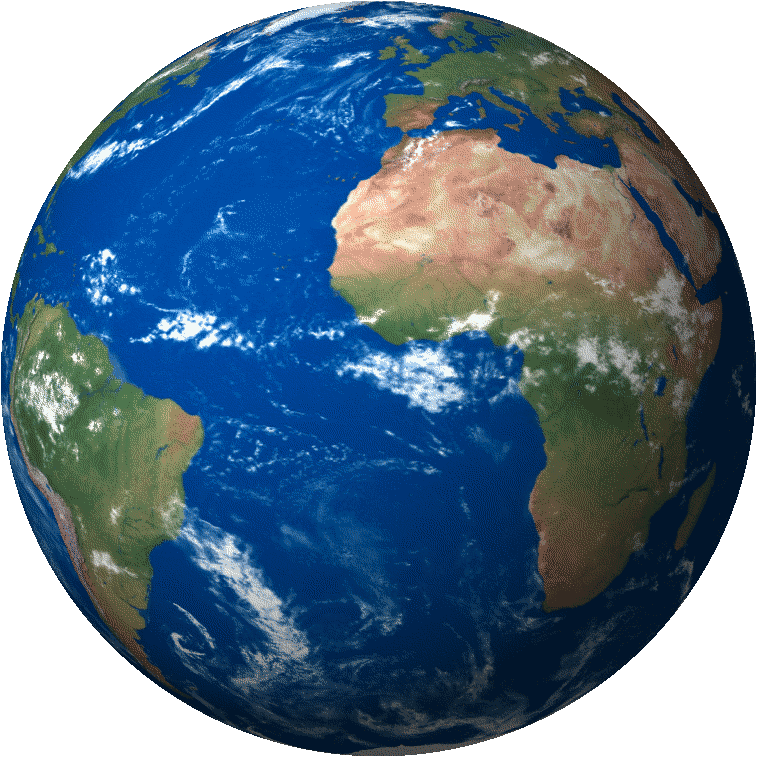 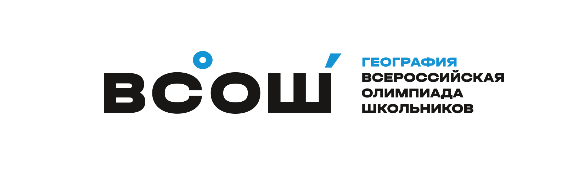 Богачев Дмитрий Викторович
председатель центральной предметно-методической комиссии по географии при Министерстве просвещения Российской Федерации, к.г.н., доцент, географический факультет МГУ имени М.В. Ломоносова
Ромашина Анна Алексеевна
член центральной предметно-методической комиссии по географии при Министерстве просвещения Российской Федерации и тренерского штаба по географии
Иванов Максим Артёмович
студент географического факультета МГУ, многократный призер международных олимпиад и победитель Всероссийской олимпиады школьников по географии
©Авторство, разработка заданий, система оценки – ЦПМК по географии, 2025
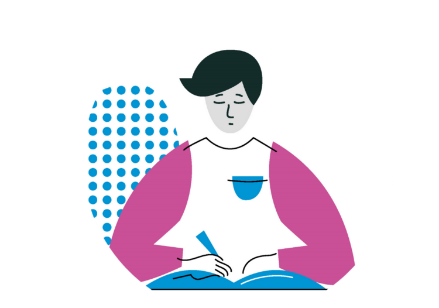 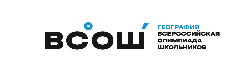 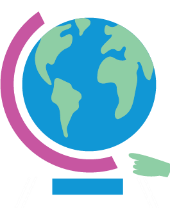 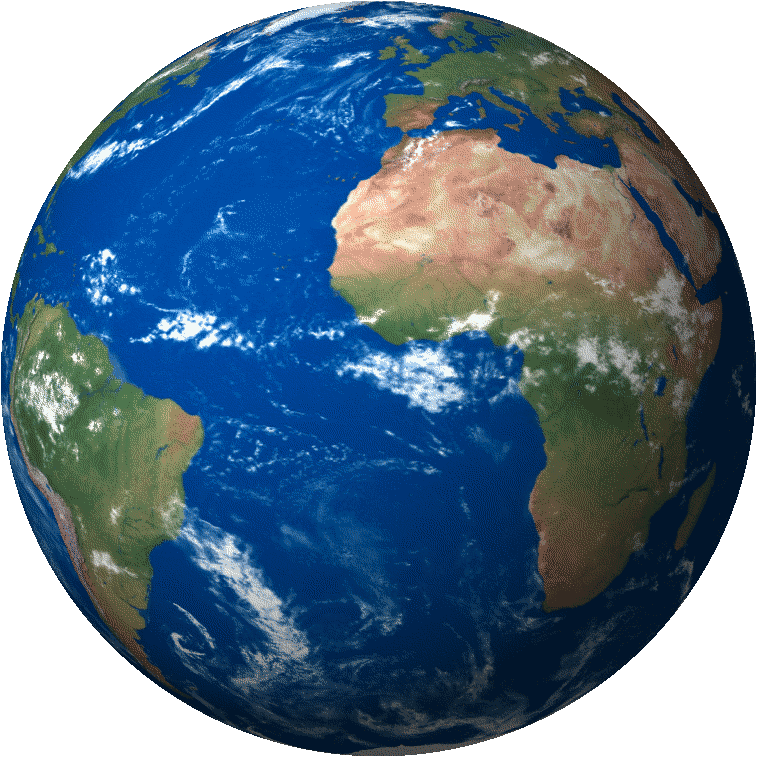 Теоретические задачи
Задача 1
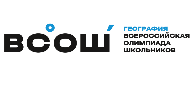 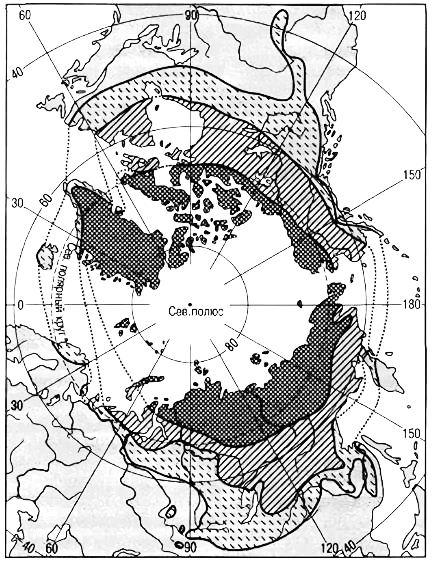 Как называют явление, связанное с многолетней криолитозоной?
Многолетняя мерзлота / вечная мерзлота (1 балл)
Изучите карту (Рис. 1.1), предложите её название:
Распространение многолетней мерзлоты / многолетней криолитозоны / вечной мерзлоты / мерзлоты северного полушария / тоже, но без указания северного полушария, или иной ответ, который можно признать аналогом предложенного ответа (1 балл)
– зона сплошного распространения (0,5 балла)
– зона прерывистого распространения (0,5 балла)
– зона островного распространения (0,5 балла)
Укажите три крупнейшие горные системы Южного полушария, с наибольшей площадью многолетней криолитозоны (Примечание: последовательность ответов не важна):	Анды (0,5 балла)
	Трансантарктические горы (0,5 балла)
	Южные Альпы / горы острова Южный / горы Новой Зеландии (0,5 балла)

Почему Срединный хребет в России не входит в многолетнюю криолитозону?
Из-за вулканизма (1 балл)
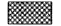 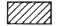 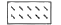 Задача 1
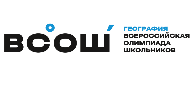 Главный фактор существования многолетней криолитозоны – климат. Укажите наиболее яркие особенности климата, способствующие сохранению многолетней криолитозоны: 
1. Отрицательные среднегодовые температуры (1 балл)
2. Суровые, или холодные, или очень холодные зимы или иная характеристика зимнего периода, который можно признать аналогом предложенного ответа(1 балл)
3. Малоснежные зимы / зимой выпадает мало снега (1 балл)
4. Продолжительные зимы или продолжительный зимний или холодный период / короткое лето или короткий летний или теплый период (1 балл)
В случае деградации многолетней криолитозоны современными темпами, в России увеличатся расходы на восстановление и поддержание дорожной инфраструктуры, при этом 60% расходов придется на один субъект Российской Федерации. Какой? Республика Саха-Якутия / Якутия / Саха (1 балл)
Какой из геоморфологических процессов, связанных с многолетней криолитозоной, в этом субъекте наносит наибольший экономический ущерб дорожной инфраструктуре? Термокарст (1 балл)
В чём суть этого процесса? Вытаивание подземного льда или вытаивание подземных льдов (1 балл)



Какой международный проект (Рис. 1.2), реализуемый с 2006 года, непосредственно связан с многолетней криолитозоной? Всемирное семенохранилище (1 балл)
Где сделана представленная фотография? Остров Шпицберген/Норвегия (1 балл)
Задача 1
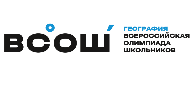 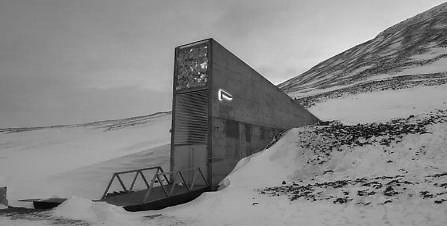 Задача 2. Общая циркуляция атмосферы
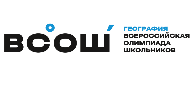 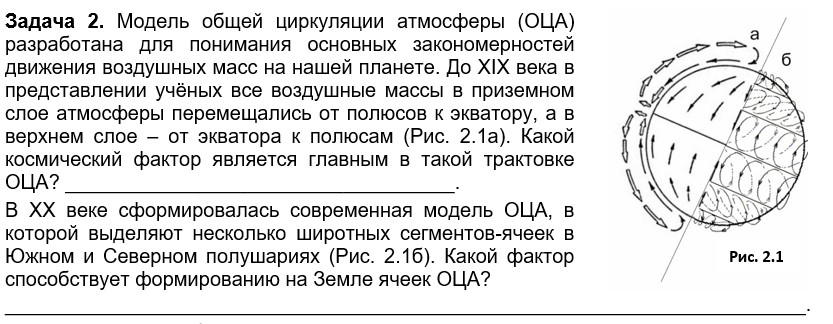 Задача 2. Общая циркуляция атмосферы
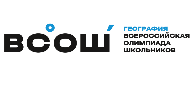 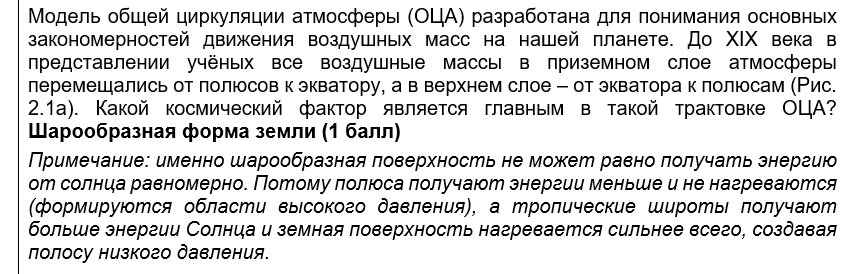 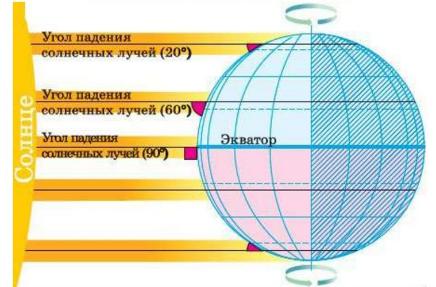 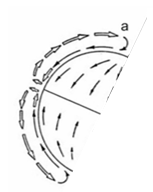 Задача 2. Общая циркуляция атмосферы
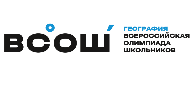 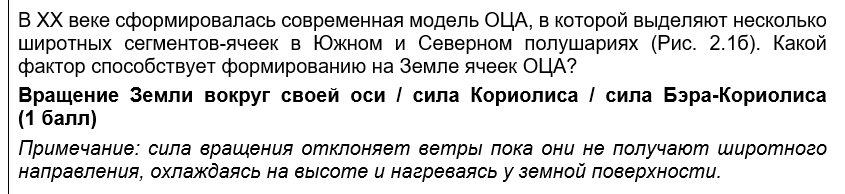 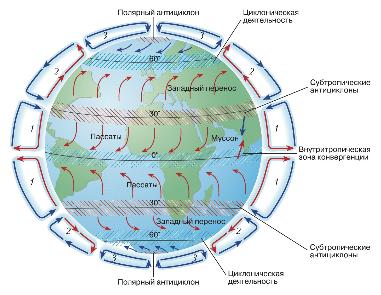 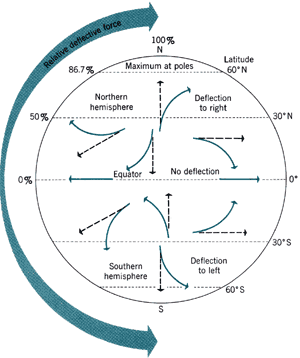 Задача 2. Общая циркуляция атмосферы
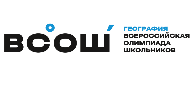 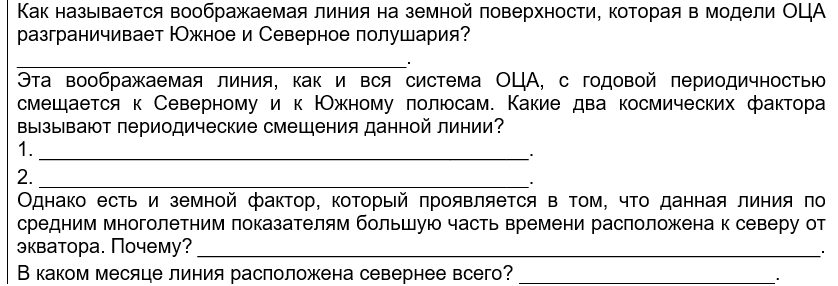 Задача 2. Общая циркуляция атмосферы
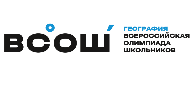 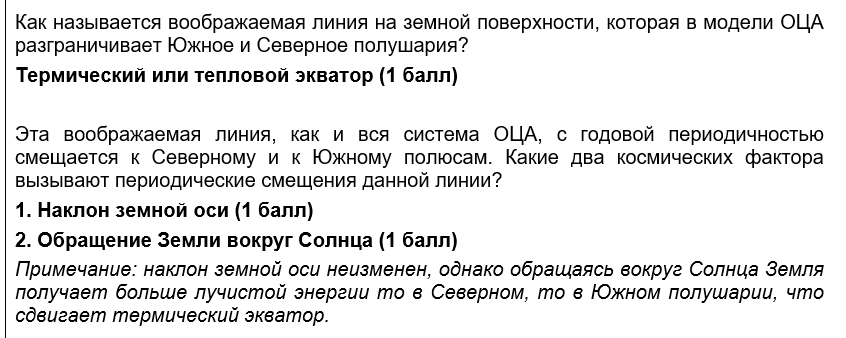 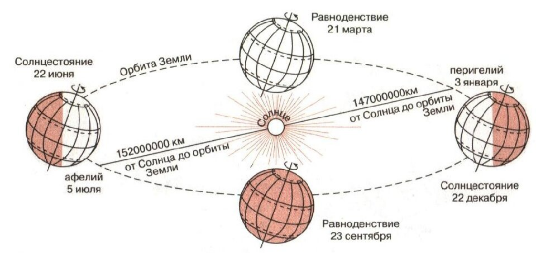 Задача 2. Общая циркуляция атмосферы
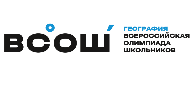 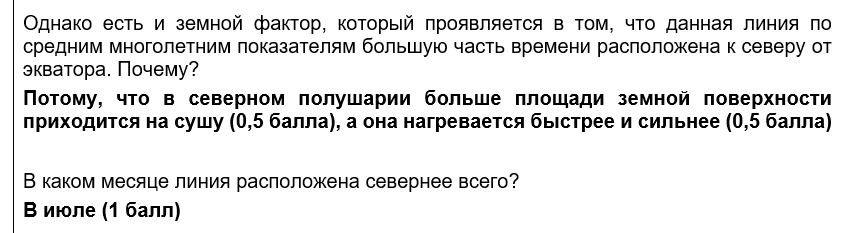 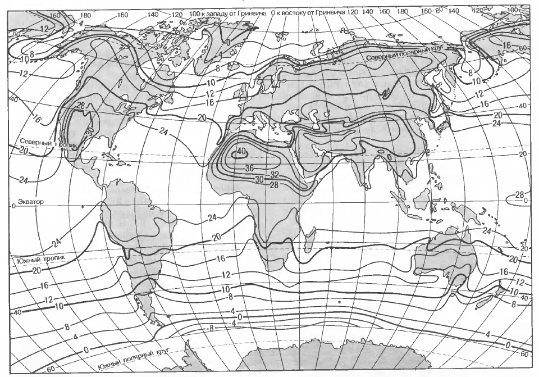 Средняя температура воздуха в июле (°С)
Задача 2. Общая циркуляция атмосферы
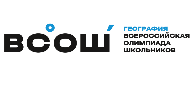 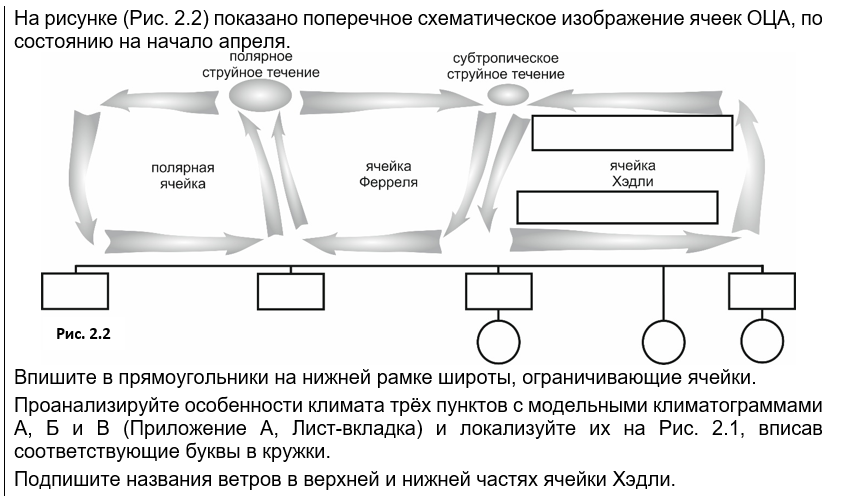 Задача 2. Общая циркуляция атмосферы
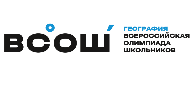 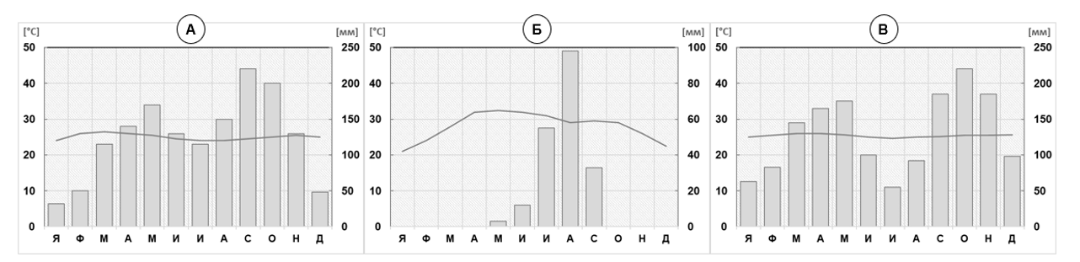 Ярко выражен сухой сезон зимой (Солнце в южном полушарии), слабо выражен сухой сезон летом (Солнце севернее, но ближе). 
Субэкваториальный климат
Чётко выделяются сухой сезон зимой и влажный летом. 
Тропический климат
Два сухих сезона: декабрь-февраль и июнь-август вызваны «миграцией» Солнца к линиям тропиков. Влажные сезоны: март-май и сентябрь-ноябрь – моменты перехода Солнца через линию экватора. 
Экваториальный климат
Задача 2. Общая циркуляция атмосферы
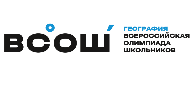 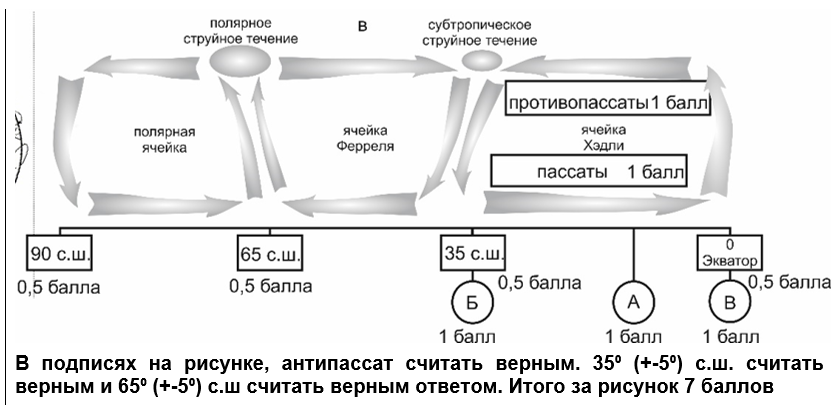 Задача 2. Общая циркуляция атмосферы
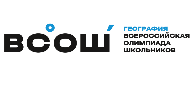 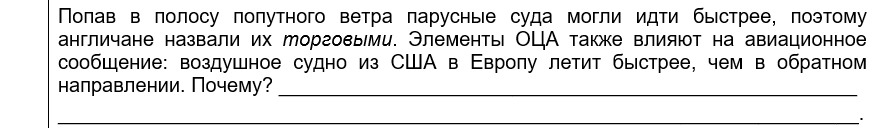 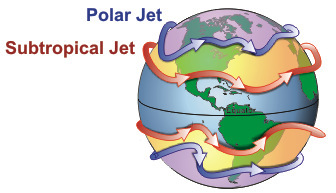 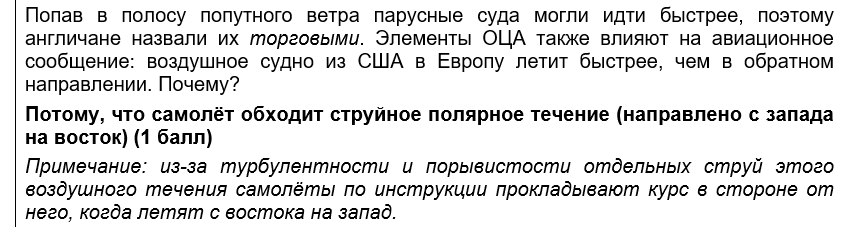 Задача 2. Общая циркуляция атмосферы
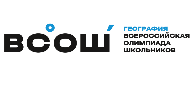 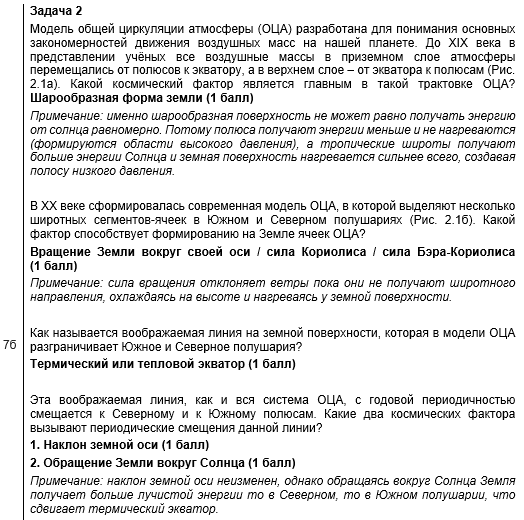 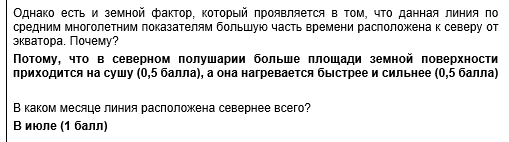 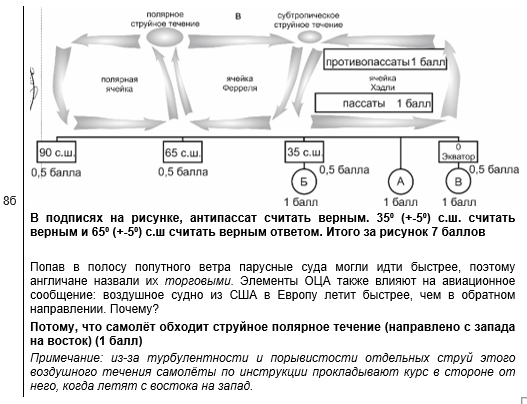 Задача 3. Топонимика
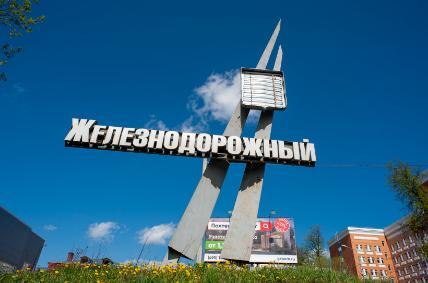 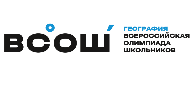 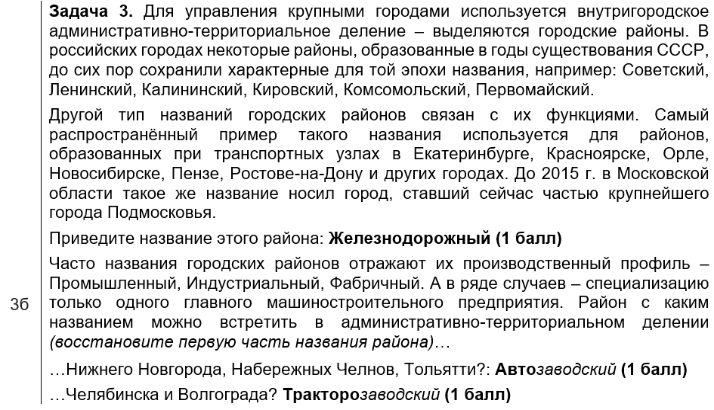 Микрорайон Железнодорожный, ГО Балашиха, Московская область
Автозаводские районы:
Нижний Новгород – Горьковский автомобильный завод
Набережные Челны – КАМАЗ
Тольятти – АвтоВАЗ
Тракторозаводские районы:
Челябинск – Челябинский тракторный завод
Волгоград – Волгоградский тракторный завод
Задача 3. Топонимика
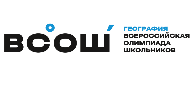 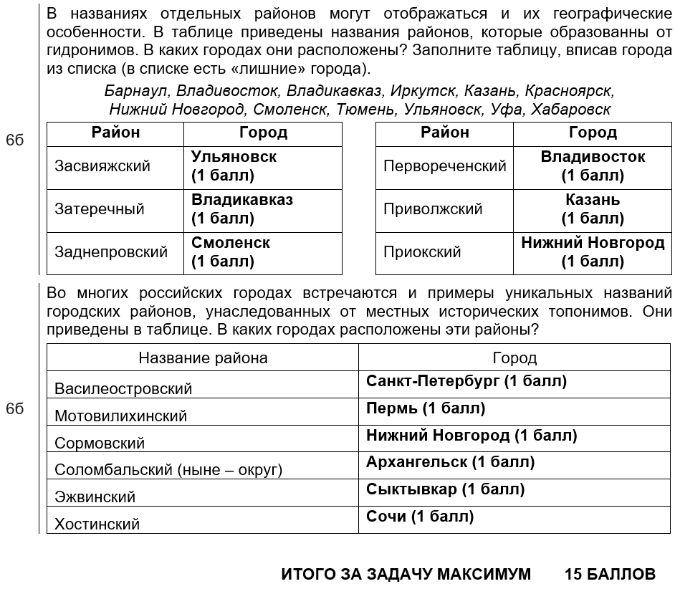 Задача 4 для 9 класса
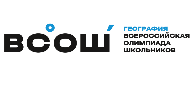 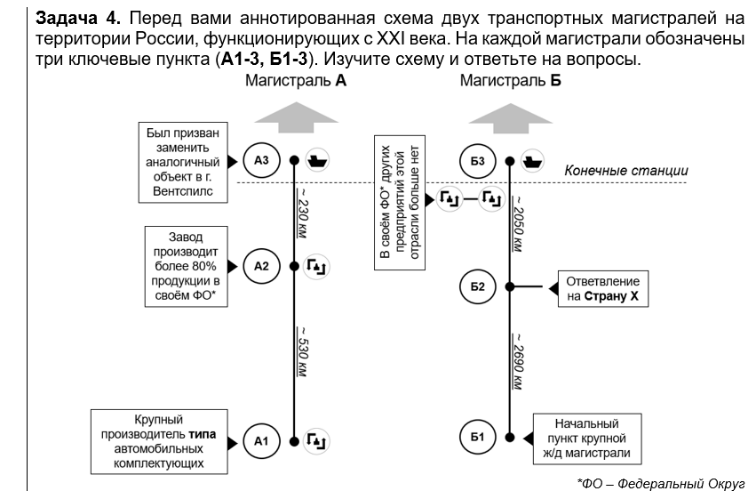 Задача 4 для 9 класса
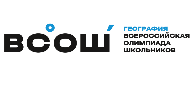 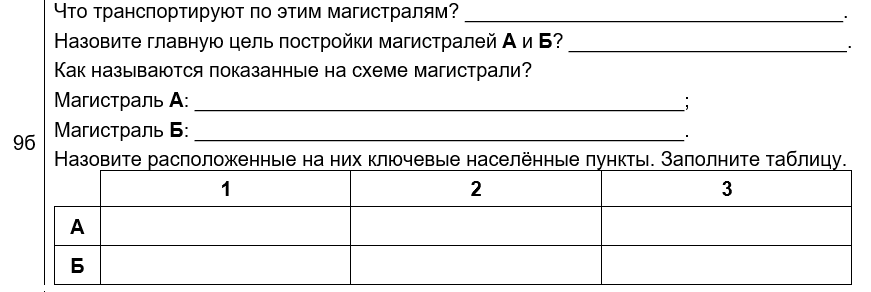 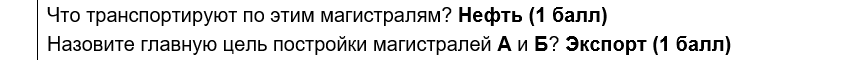 Задача 4 для 9 класса
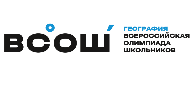 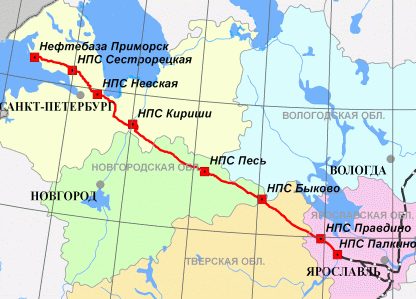 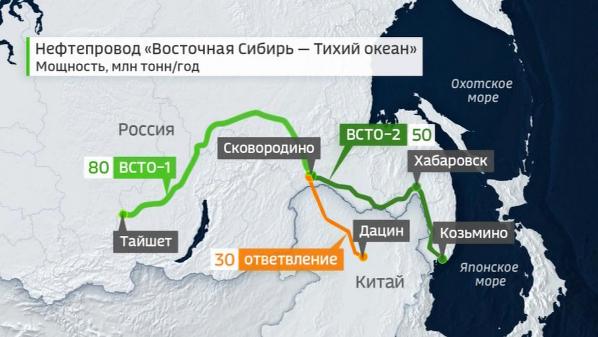 Магистраль А 
Балтийская трубопроводная система
Магистраль Б 
Восточная Сибирь – Тихий океан
Задача 4 для 9 класса
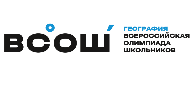 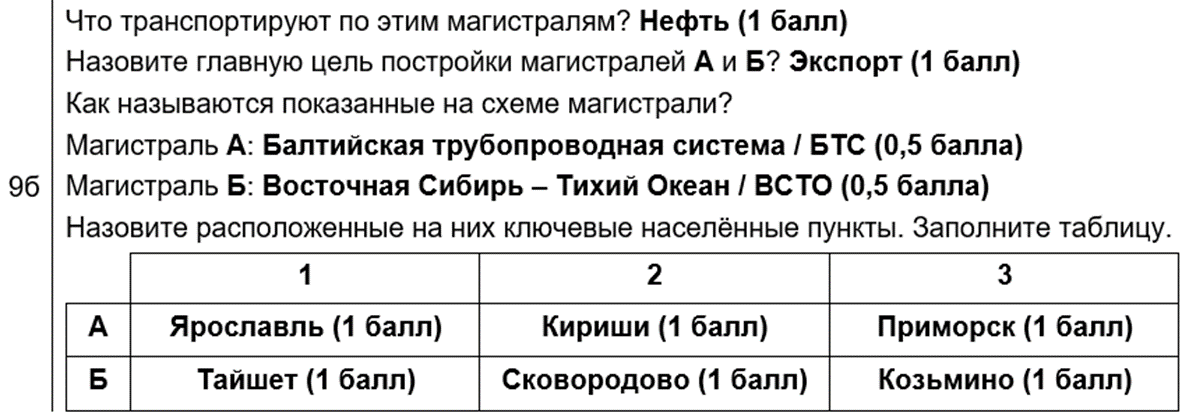 Задача 4 для 9 класса
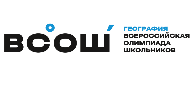 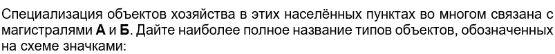 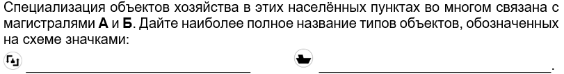 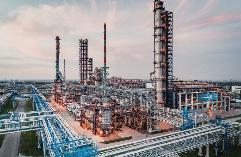 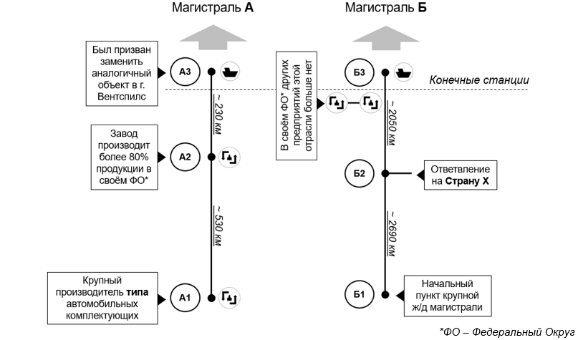 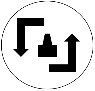 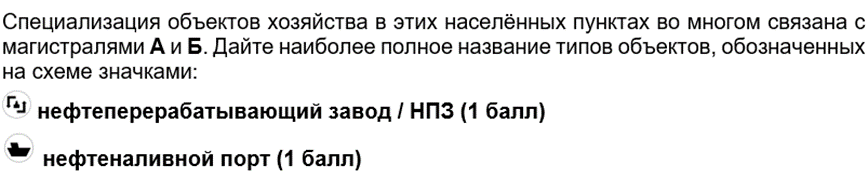 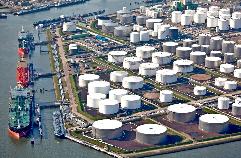 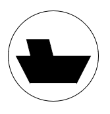 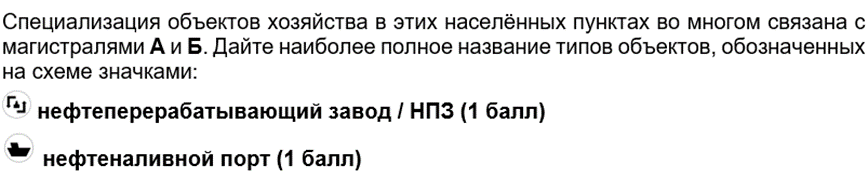 Задача 4 для 9 класса
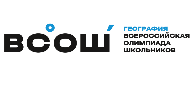 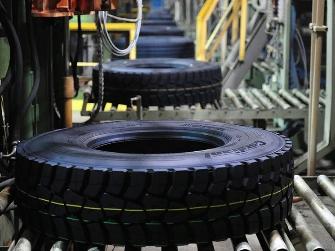 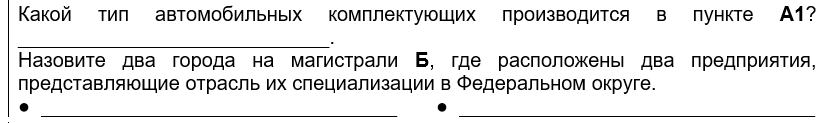 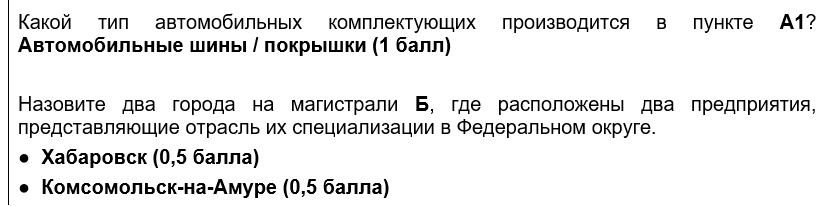 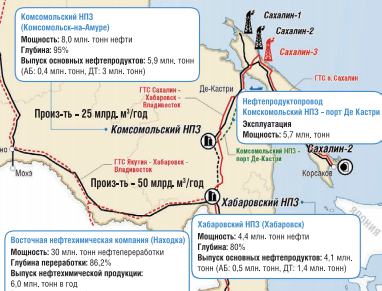 Задача 4 для 9 класса
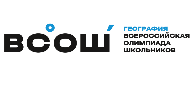 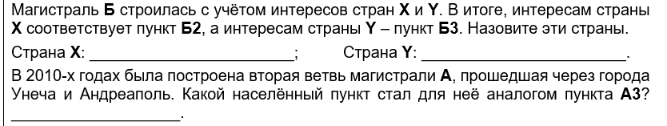 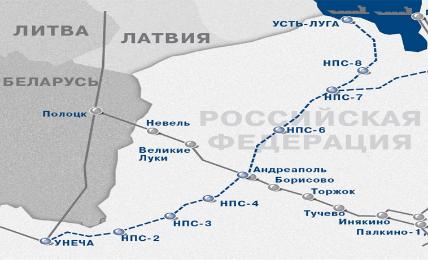 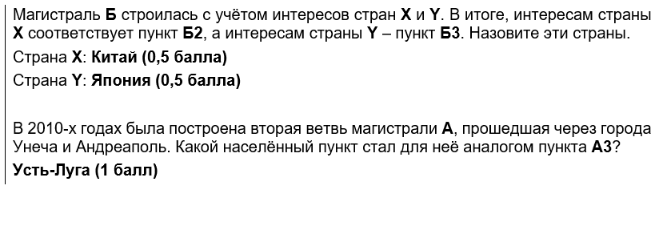 Задача 4 для 9 класса
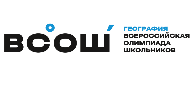 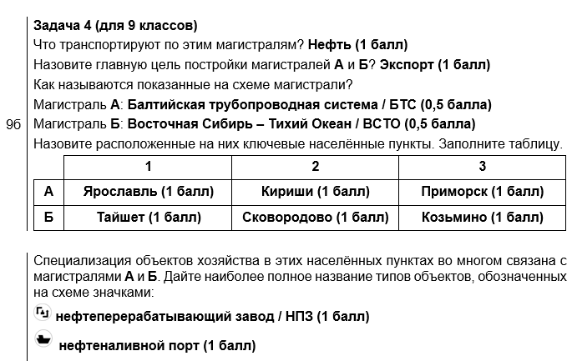 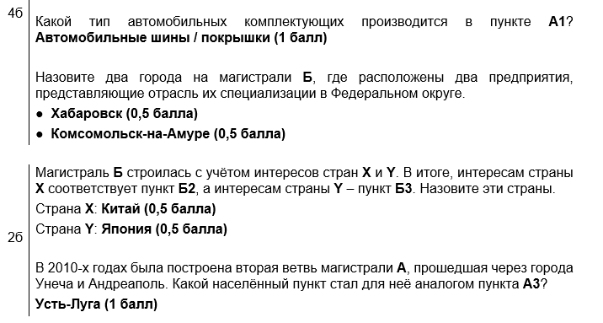 Задача 4 для 10-11 классов
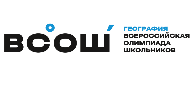 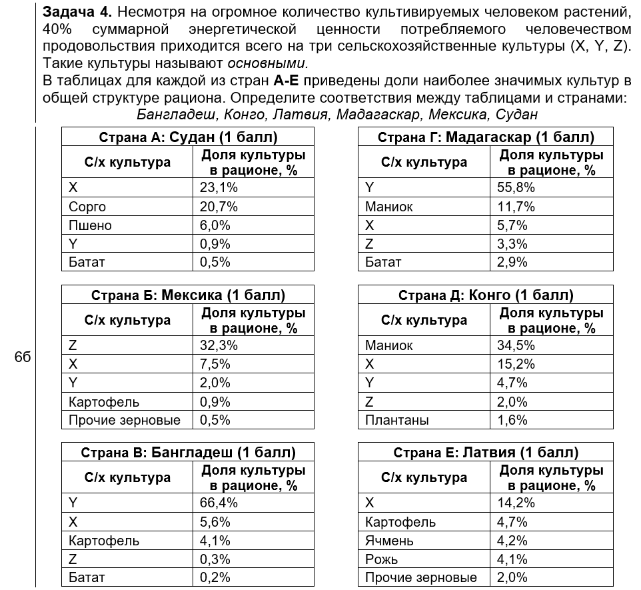 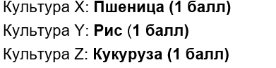 Задача 4 для 10-11 классов
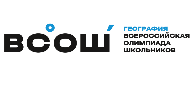 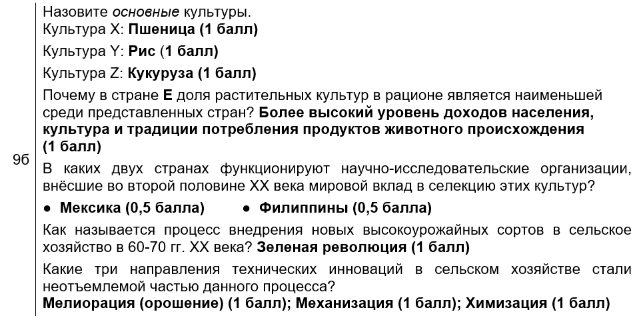 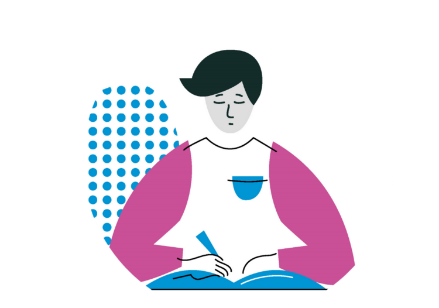 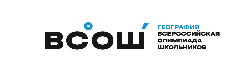 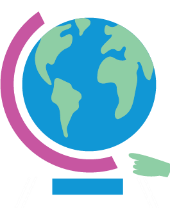 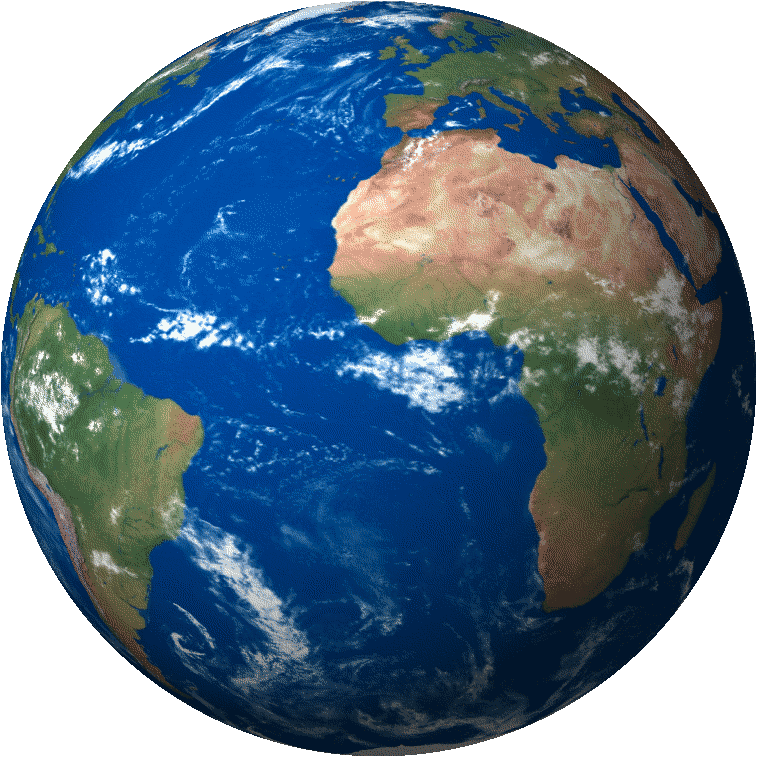 Практические задания
Практический тур
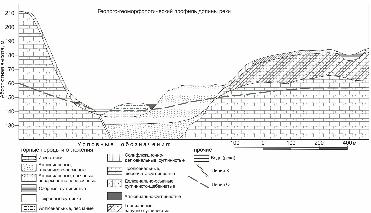 Блок 1
…«На разных участках долины реки мы построили три поперечных профиля. Первый – там, где долина была неширокая, не более 400 м, с крутыми бортами, а сама река протекала прямо, как будто русло проложили по линейке. Второй – ниже по течению, где река имела болотистые берега и образовала широкую долину – 2,5-3 км. Третий – на участке, где река начала меандрировать, а долина сузилась до 550-600 м». 

1. Какой из трёх профилей (первый, второй или третий) сохранился в папке у Вити? _____________________.
2. Какой горизонтальный масштаб профиля? В 1 см _____________.
3. Какой вертикальный масштаб профиля? В 1 см ______________.
Блок 1
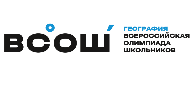 1. Какой из трёх профилей (первый, второй или третий) сохранился в папке у Вити?Третий (1 балл)
Первый и второй не подходят под описание
2. Какой горизонтальный масштаб профиля? В 1 см 50 м (1 балл)
В 2 сантиметрах 100 метров, значит в 1 см 50 м
3. Какой вертикальный масштаб профиля? В 1 см 10 м (1 балл)
Это следует из левой границы профиля
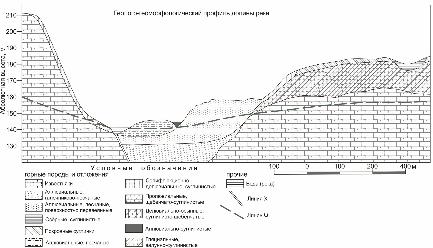 Блок 2
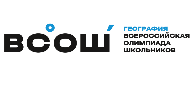 …«Палатку мы поставили на высоком берегу, над рекой. Спускаться и подниматься по склону было довольно трудно, его крутизна составляла около 33⁰. С бровки склона открывался потрясающий вид на закат».
 
4. Какая крутизна склона высокого берега реки на профиле? _____⁰.
5. Подходит ли это описание для сохранившегося профиля? _____.
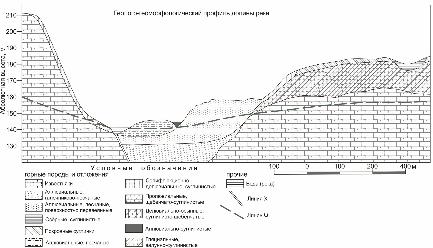 Блок 2
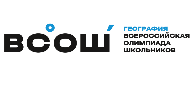 …«Палатку мы поставили на высоком берегу, над рекой. Спускаться и подниматься по склону было довольно трудно, его крутизна составляла около 33⁰. С бровки склона открывался потрясающий вид на закат».
 
4. Какая крутизна склона высокого берега реки на профиле? 
21⁰ (19⁰ - 23⁰) (2 балла)
5. Подходит ли это описание для сохранившегося профиля? 
Нет (1 балл)
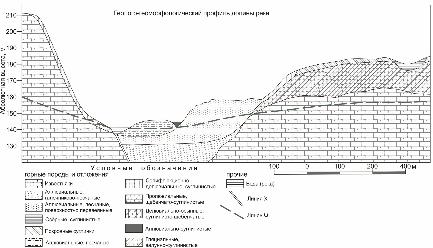 Блок 3
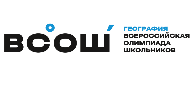 …«Склон над рекой был довольно крутой, но несмотря на то, что солнце в полдень находилось напротив склона, в тени лип в густой траве можно было отыскать сладкую землянику. А потом мы переправились через реку, борясь с сильным течением, которое сносило нас вправо. По данным справочника река имеет среднесуточный расход воды около 6 млн м3. Падение реки от створа профиля до устья составляет 77 м, а средневзвешенный уклон 0,1 м/км. Потом вернулись палаточному лагерю. Единственное, что нам преграждало путь – это сырые заросли ольшаника шириной метров 30».

6. Рассчитайте среднюю скорость течения реки. ___________ м/с.
7. Какую длину имеет участок реки от створа профиля до устья? __________ км.
8. К какому элементу речной долины приурочена полоса зарослей сырого ольшаника? _________________.
9. На сколько метров повышается уровень воды в реке во время половодья? ___ м.
Блок 3
…«Склон над рекой был довольно крутой, но несмотря на то, что солнце в полдень находилось напротив склона, в тени лип в густой траве можно было отыскать сладкую землянику. А потом мы переправились через реку, борясь с сильным течением, которое сносило нас вправо. По данным справочника река имеет среднесуточный расход воды около 6 млн м3. Падение реки от створа профиля до устья составляет 77 м, а средневзвешенный уклон 0,1 м/км. Потом вернулись палаточному лагерю. Единственное, что нам преграждало путь – это сырые заросли ольшаника шириной метров 30».

6. Рассчитайте среднюю скорость течения реки. 0,5 (0,4 - 0,6) м/с (2 балла)
6000000/24 ч/60 мин/60 сек=69,44 м3/сек
Площадь живого сечения реки 55*5/2 =137,5 м2 (исходя из того, что русло треугольное) это практически в 2 раза больше расхода, значит скорость ½=0,5 м/с
7. Какую длину имеет участок реки от створа профиля до устья? 770 км (2 балла)
8. К какому элементу речной долины приурочена полоса зарослей сырого ольшаника? Старица (1 балл).
9. На сколько метров повышается уровень воды в реке во время половодья? 6 м (4,9 - 7 метров) (2 балла)
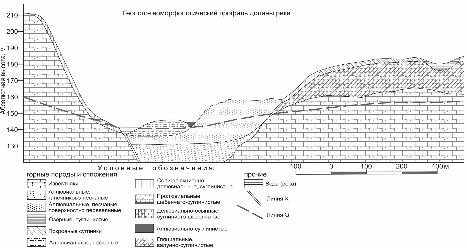 Блок 4
…«Сначала мы изучали почвы. Заложили несколько почвенных шурфов. А потом к нам приехали геологи с буровой установкой. Мы смогли изучить буровой керн. Сегодня мы только описали керн, определять горные породы будем потом. Таблица описания керна:
10. Определите местоположение скважины. На каком расстоянии от линии бровки (линия перпендикулярна нижней рамке профиля) высокого склона речной долины находится заложенная скважина? ____ м.
11. Как называется элемент речной долины, в пределах которого была пробурена скважина? ____________________________________________________.
12. На каком берегу реки располагалась скважина? Обведите верный ответ.
Левый берег				Правый берег
13. Определите тип почв в месте закладки геологической скважины.
_____________________________________.
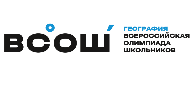 Блок 4
…«Сначала мы изучали почвы. Заложили несколько почвенных шурфов. А потом к нам приехали геологи с буровой установкой. Мы смогли изучить буровой керн. Сегодня мы только описали керн, определять горные породы будем потом. Таблица описания керна:
10. Определите местоположение скважины. На каком расстоянии от линии бровки (линия перпендикулярна нижней рамке профиля) высокого склона речной долины находится заложенная скважина?
540 м (засчитывать от 440 до 640 м) (1 балл)
11. Как называется элемент речной долины, в пределах которого была пробурена скважина? 
Терраса / Речная терраса (1 балл).
12. На каком берегу реки располагалась скважина? Обведите верный ответ.
Левый берег	(1 балл)			Правый берег 
13. Определите тип почв в месте закладки геологической скважины.
Дерново-подзолистые (1 балл).
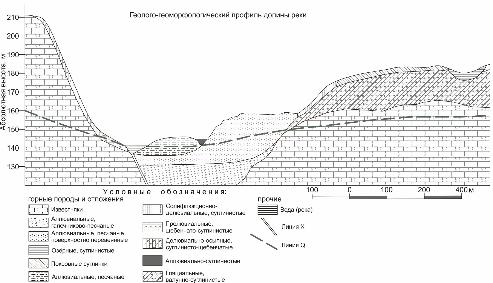 Блок 5
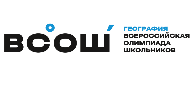 Некоторые элементы в условных обозначениях оказались не подписанными. Витя их подписал Х и Q. А что они обозначают на самом деле? Помогите Вите окончательно разобраться с профилем.
14. Что обозначает линия Х? _____________________________________________.
15. Что обозначает линия Q? _____________________________________________.
16. В каком направлении построен профиль от левого края? Обведите верный ответ.
Север 
Восток 
Юг  
Запад
Блок 5
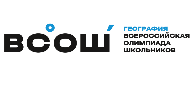 Некоторые элементы в условных обозначениях оказались не подписанными. Витя их подписал Х и Q. А что они обозначают на самом деле? Помогите Вите окончательно разобраться с профилем.
14. Что обозначает линия Х? Тектонический разлом (1 балл).
15. Что обозначает линия Q? Уровень грунтовых вод (1 балл).
16. В каком направлении построен профиль от левого края? Обведите верный ответ.
Север 
Восток 
Юг  
Запад
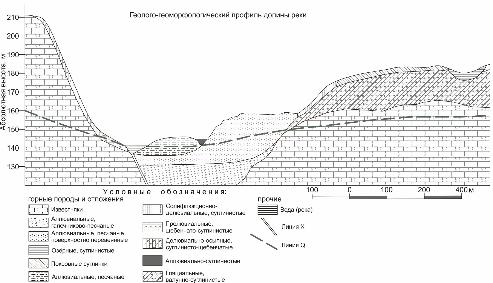 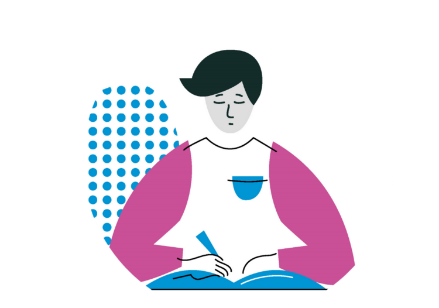 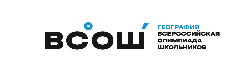 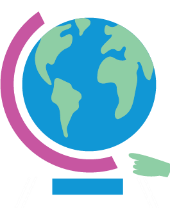 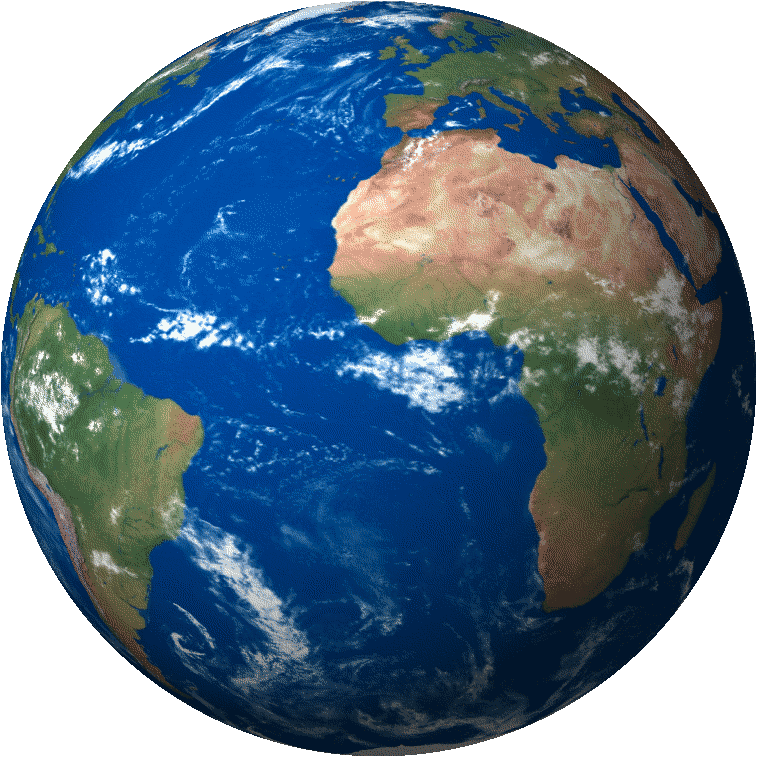 Тестовые задания
Тестовые вопросы
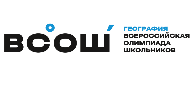 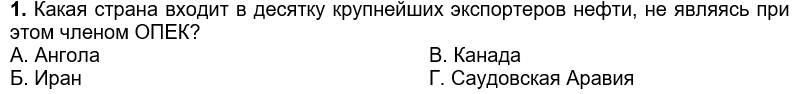 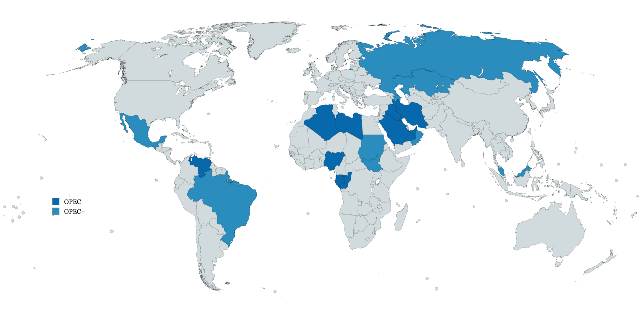 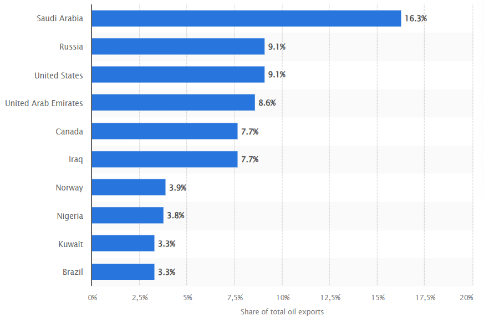 Страны-лидеры по доле от суммарного мирового экспорта нефти
Страны – члены ОПЕК и ОПЕК+
Тестовые вопросы
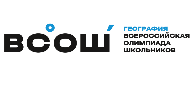 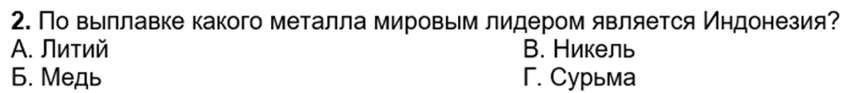 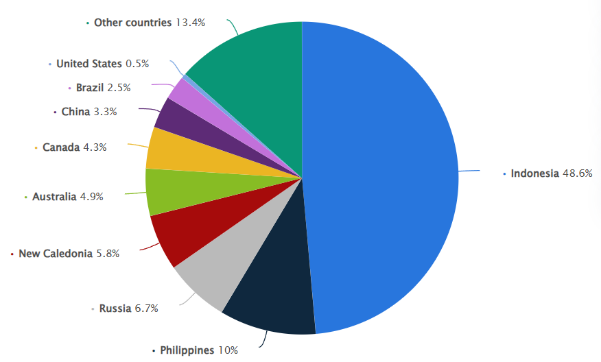 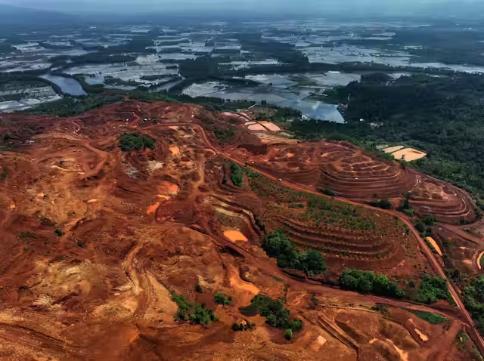 Страны-лидеры по доле от суммарной мировой выплавки никеля
Добыча никелевой руды в Индонезии
Тестовые вопросы
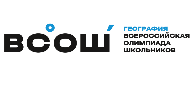 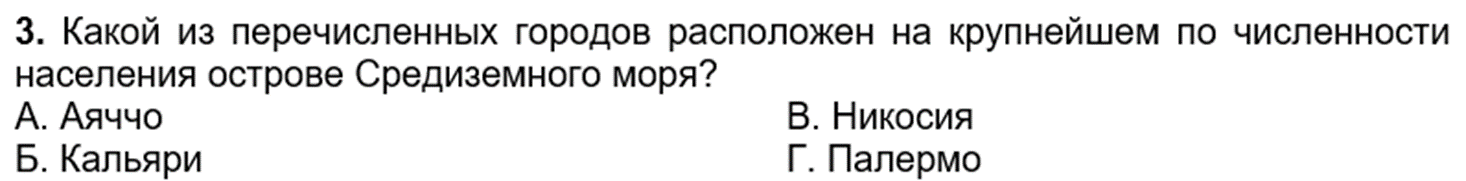 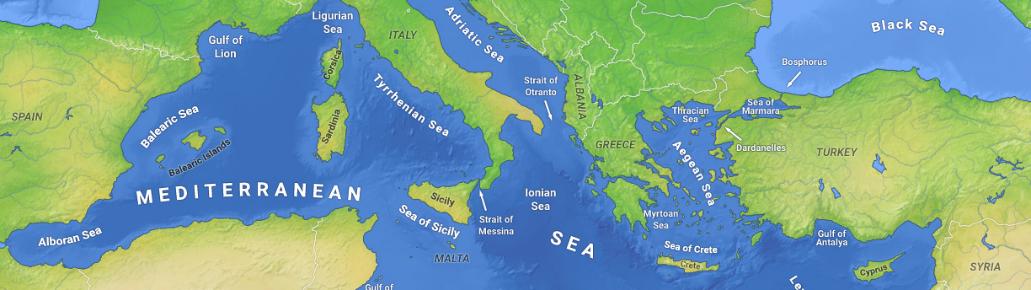 Аяччо
о. Корсика (~0,4 млн. чел.)
Палермо
о. Сицилия (~4,8 млн. чел.)
Никосия
о. Кипр (~1,3 млн. чел.)
Кальяри
о. Сардиния (~1,6 млн. чел.)
Тестовые вопросы
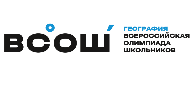 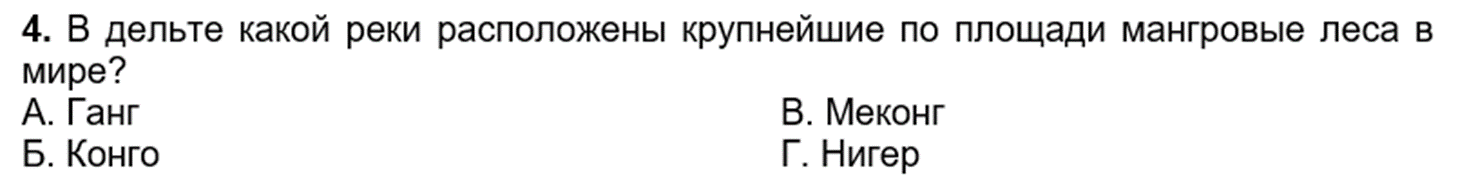 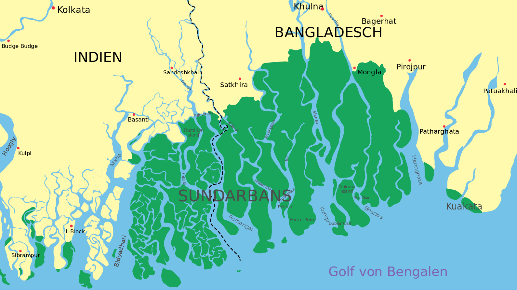 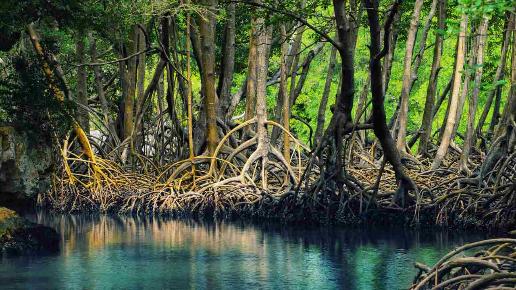 Территория мангрового леса Сундарбан
Мангровые заросли
Тестовые вопросы
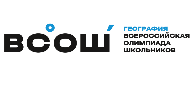 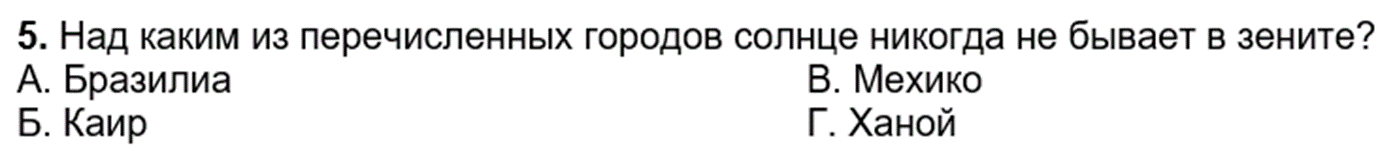 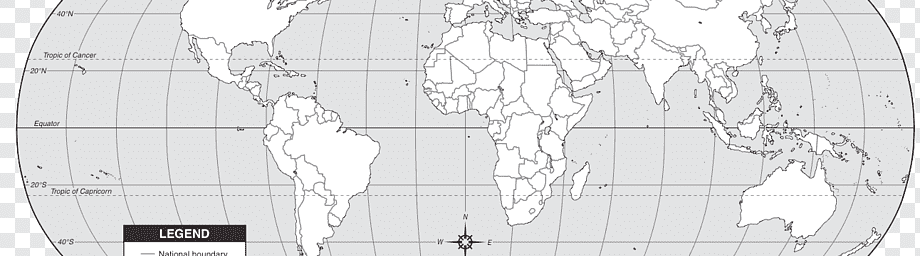 Каир
Северный тропик
Мехико
Ханой
Бразилиа
Южный тропик
Тестовые вопросы
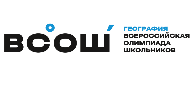 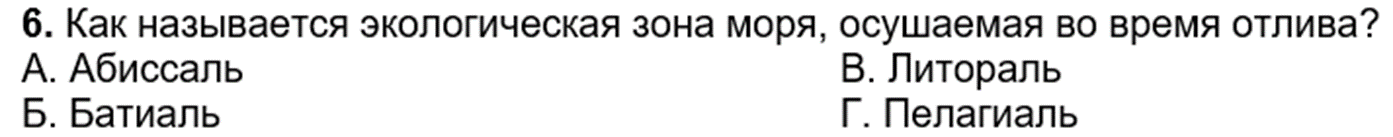 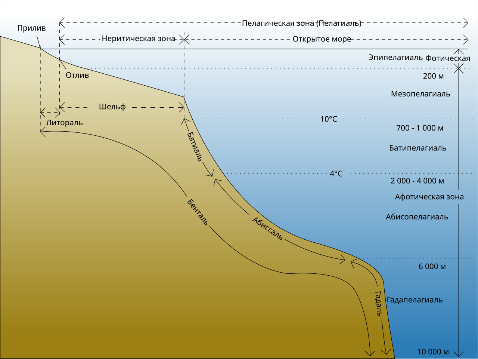 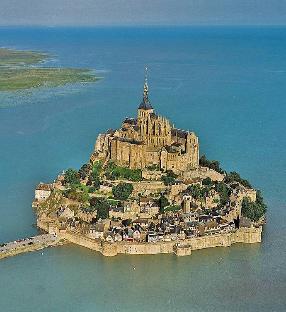 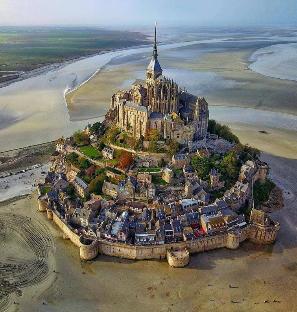 Приливно-отливная зона вокруг острова Мон-Сен-Мишель
Экологические зоны моря
Тестовые вопросы
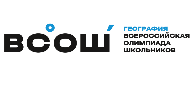 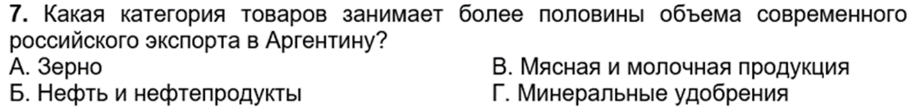 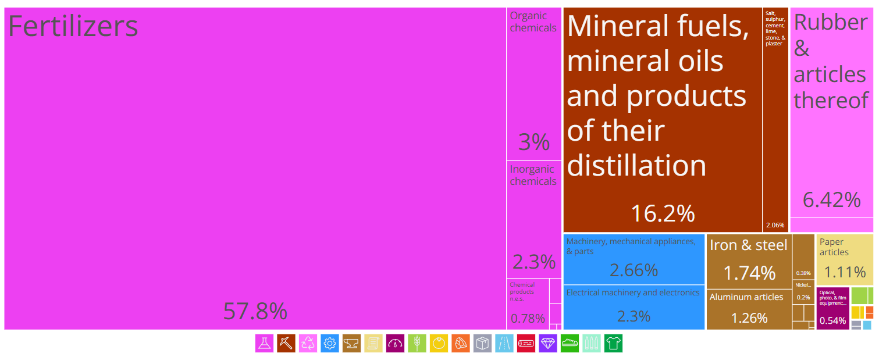 = Удобрения
Структура российского экспорта в Аргентину
Тестовые вопросы
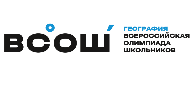 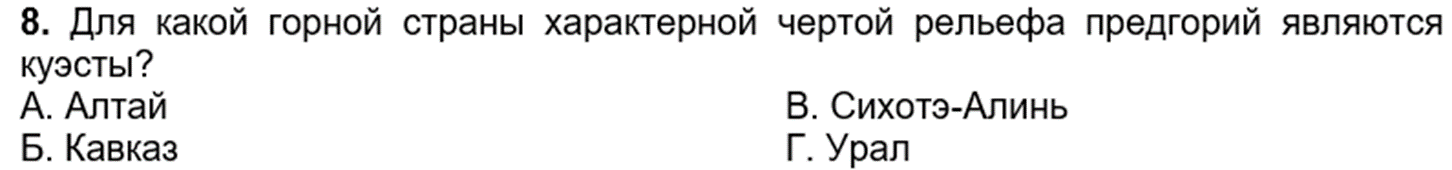 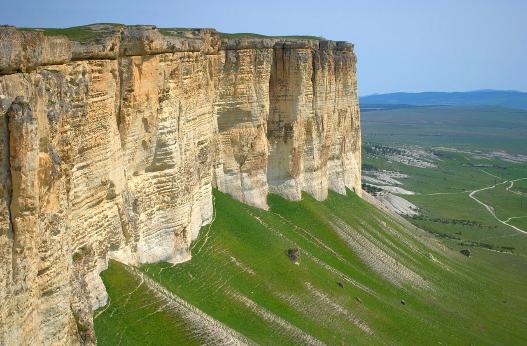 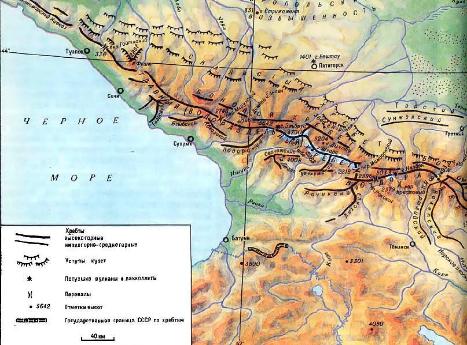 Куэста
Большой Кавказ
Тестовые вопросы
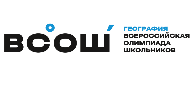 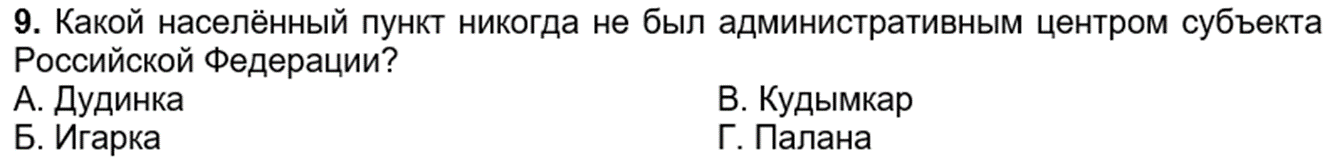 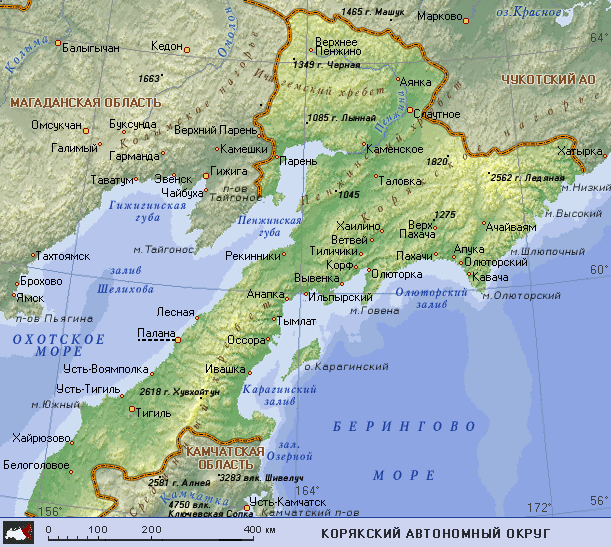 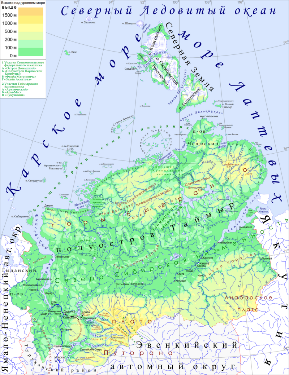 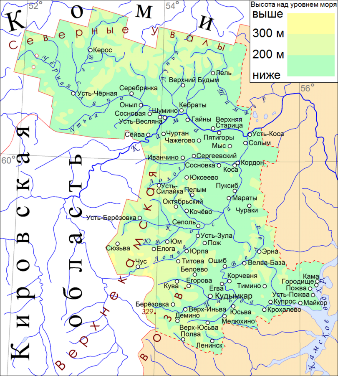 Корякский АО (адм. центр – Палана)
Таймырский АО 
(адм. центр – Дудинка)
Коми-Пермяцкий АО 
(адм. центр – Кудымкар)
Тестовые вопросы
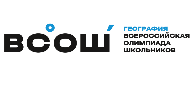 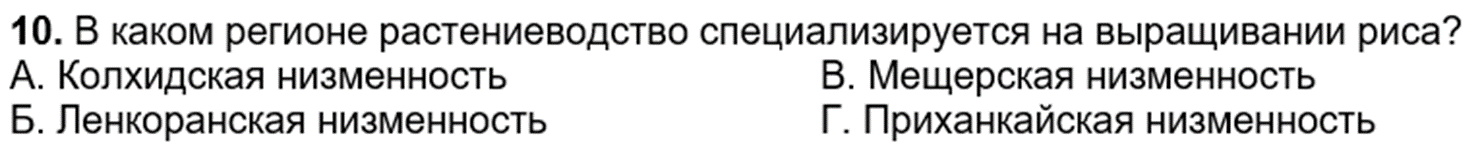 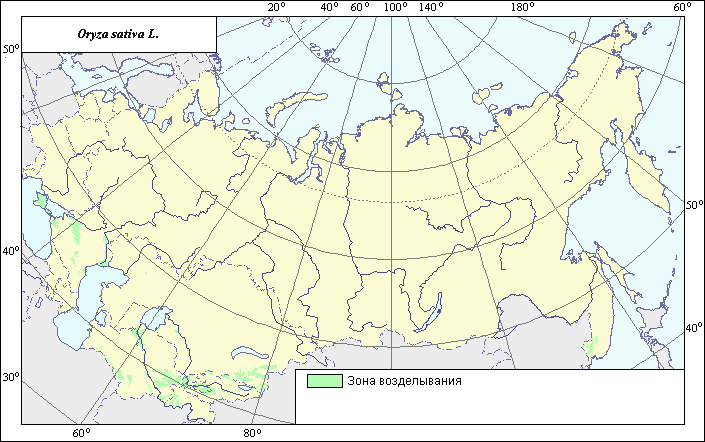 Мещерская низменность
Колхидская низменность
Приханкайская низменность
Ленкоранская низменность
Рисоводство в пределах бывшего СССР
Тестовые вопросы
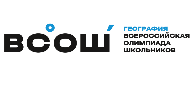 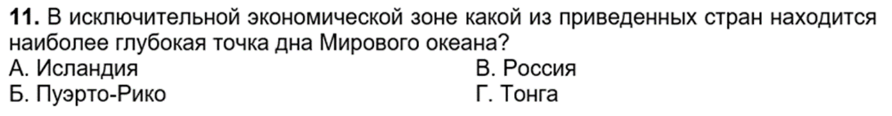 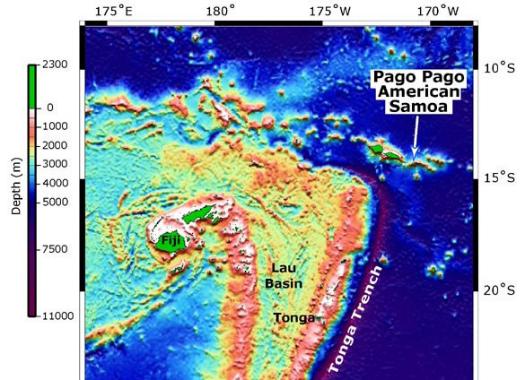 Бездна Горизонт
Глубина: 10 800+/-10 м
Жёлоб Тонга
Тестовые вопросы
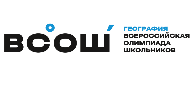 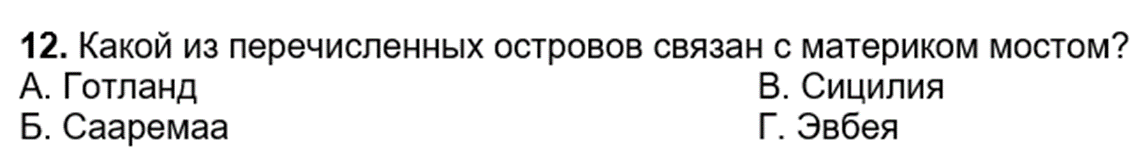 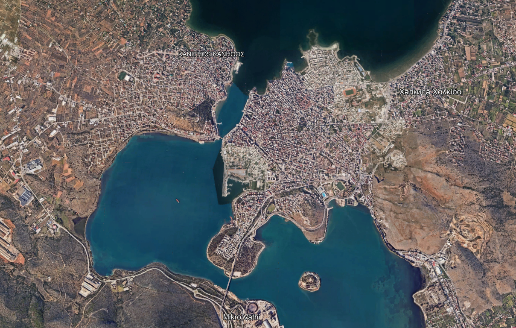 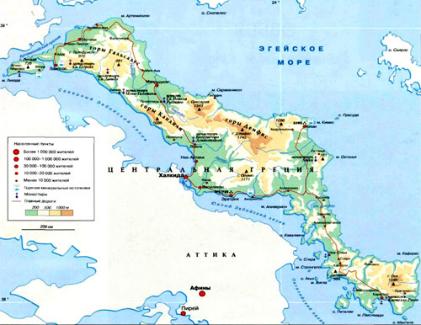 Халкида
Мосты через пролив Эврип
Остров Эвбея
Тестовые вопросы
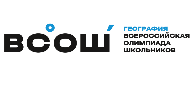 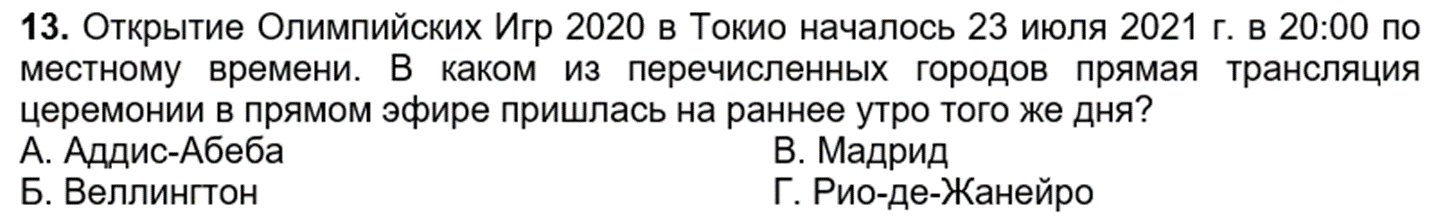 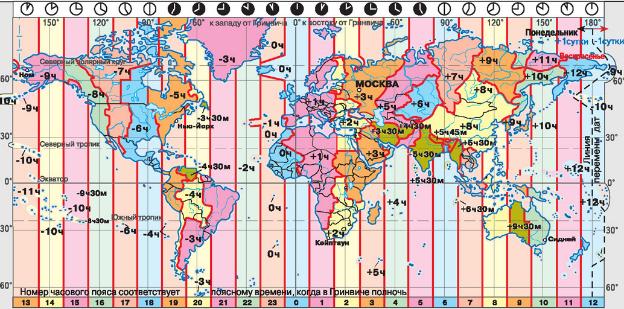 Токио: UTC+9 – 20:00
Аддис-Абеба: UTC+3 – 14:00
Веллингтон: UTC+12 – 23:00
Мадрид: UTC+2 – 13:00
Рио-де-Жанейро: UTC-3 – 8:00
Часовые пояса мира
Тестовые вопросы
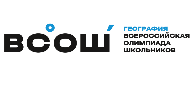 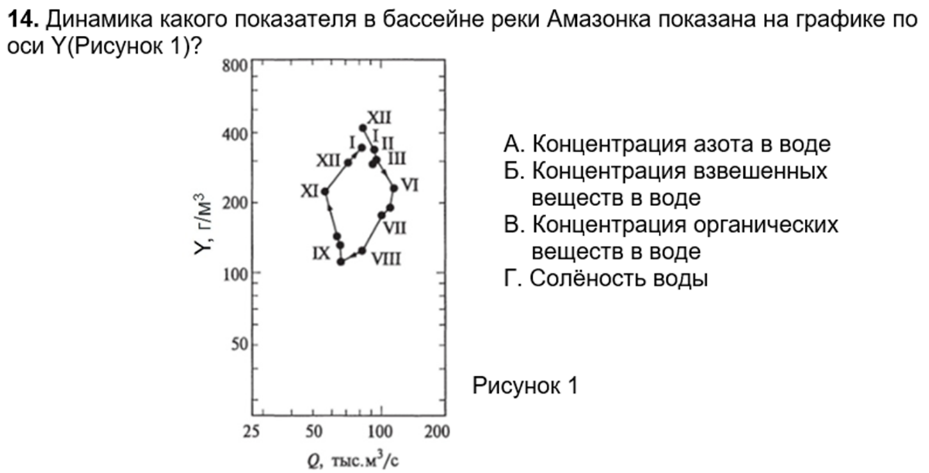 Тестовые вопросы
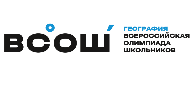 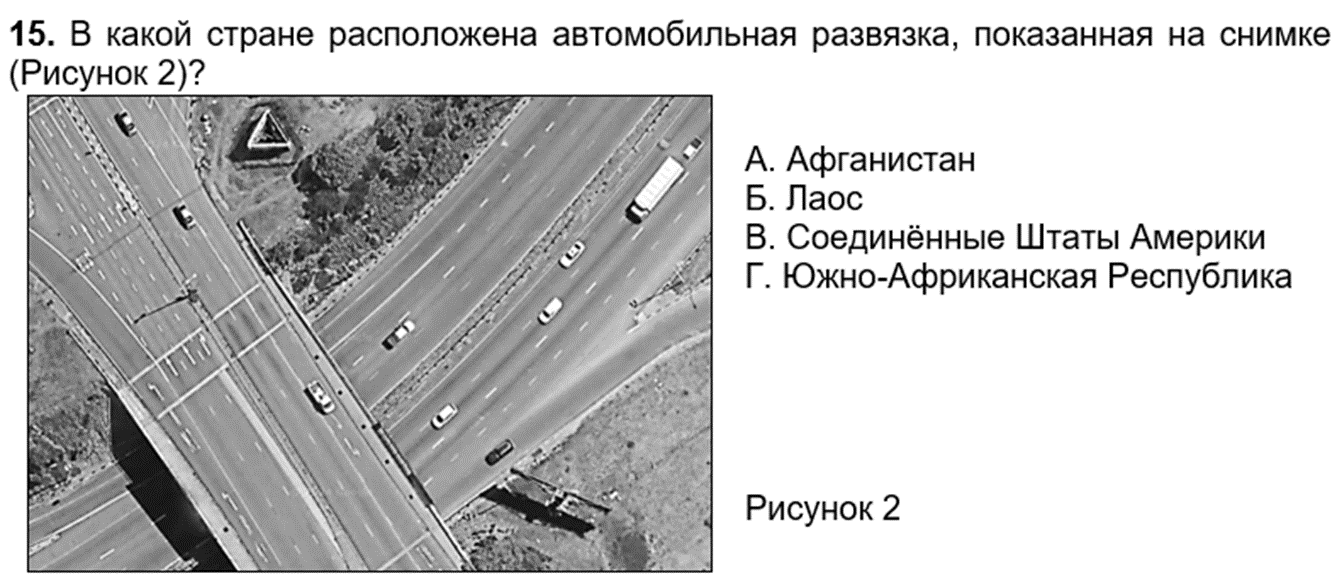 Тестовые вопросы
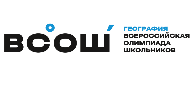 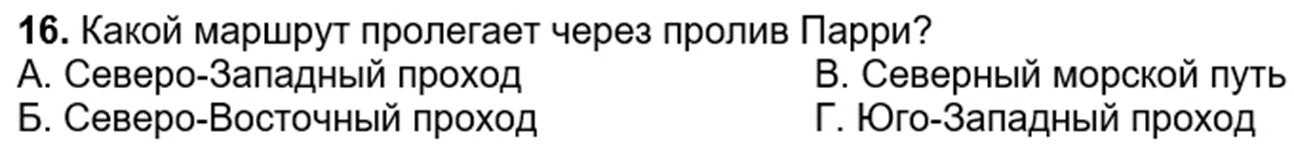 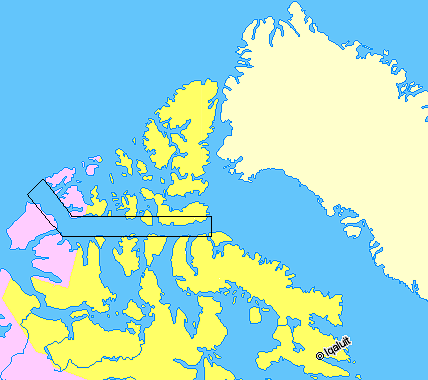 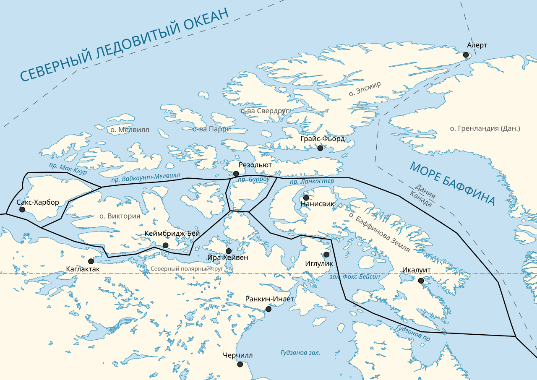 Пр. Парри
Пролив Парри
Северо-Западный проход
Тестовые вопросы
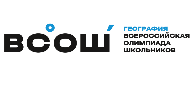 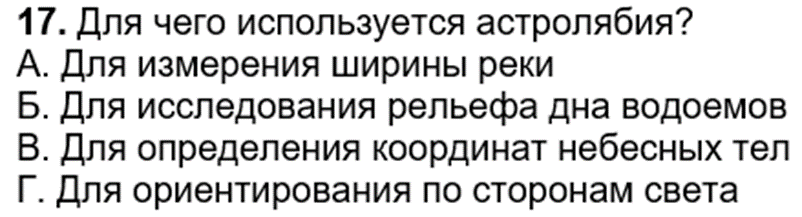 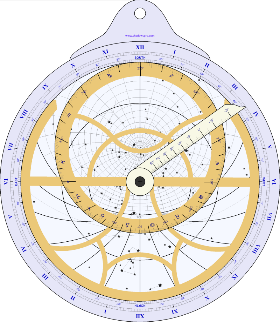 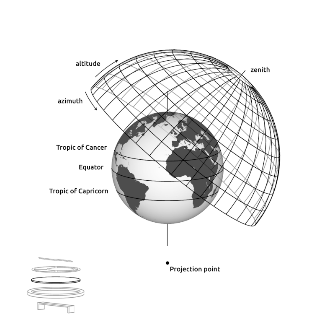 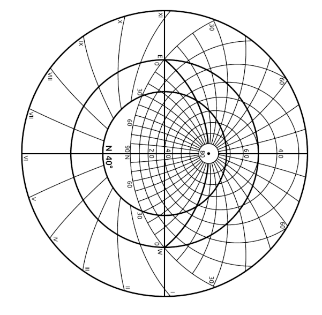 Отображение небесных географических координат на астролябии
Астролябия
Тестовые вопросы
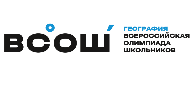 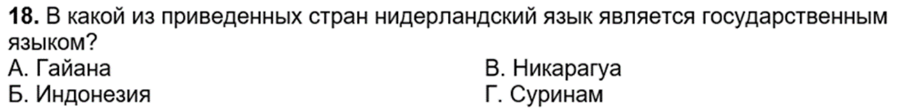 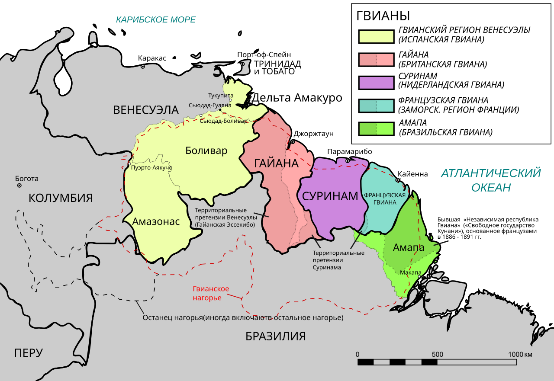 Северо-восточное побережье Южной Америки (Гвиана)
Тестовые вопросы
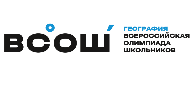 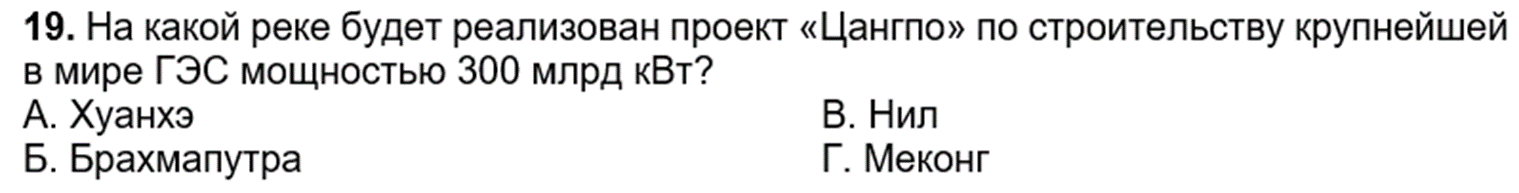 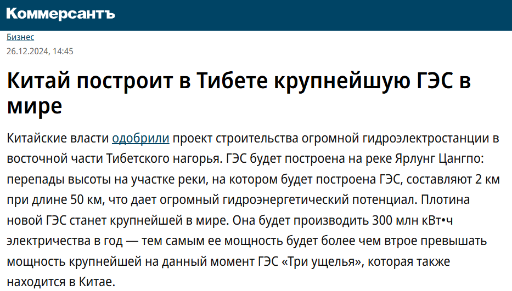 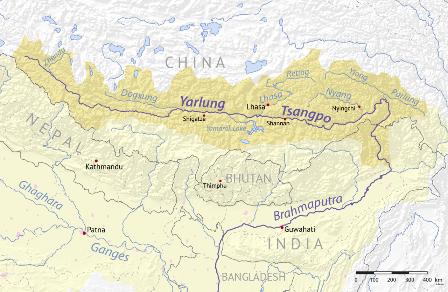 Новость о старте реализации проекта «Цангпо»
Течение Ярлунг-Цангпо - Брахмапутры
Тестовые вопросы
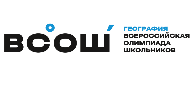 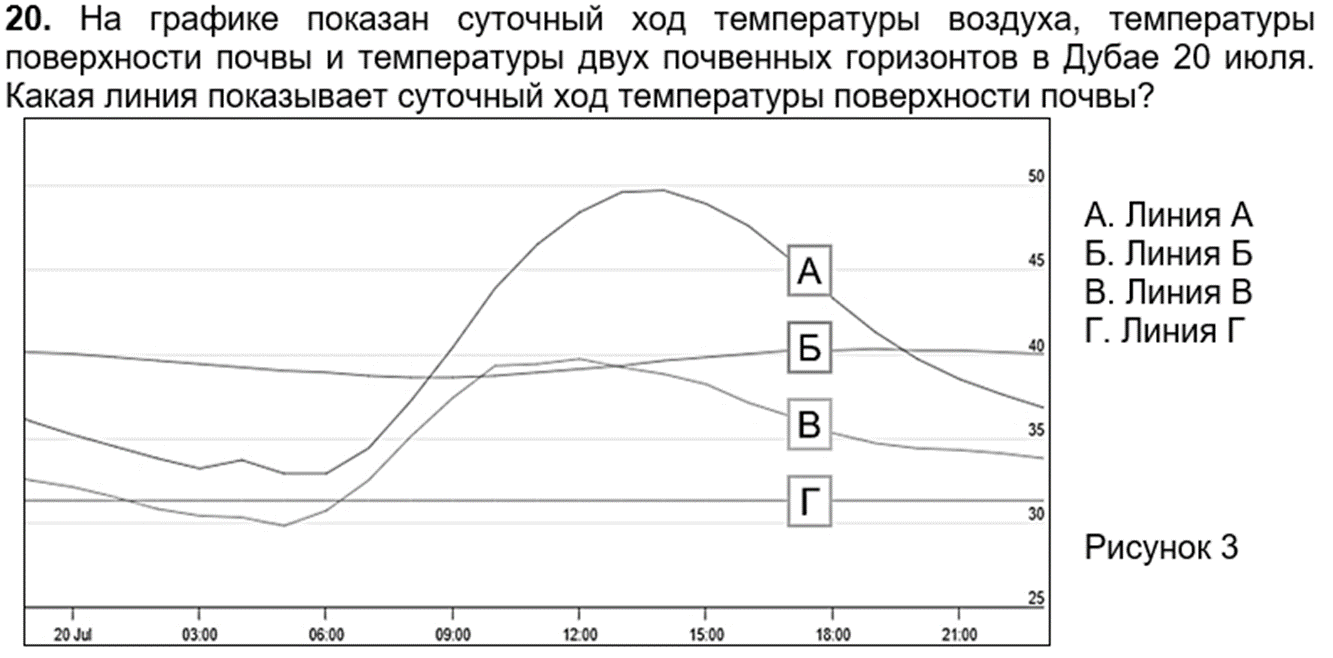